ロータリー財団への寄付の現況

　　　　Z‐3　 E/MGA　大室　㒞
              　　　　　　　D2680(宝塚武庫川RC)
[Speaker Notes: 皆さん、こんにちは。宝塚武庫川RCの大室です。
第3ゾーンE/MGAを仰せつかっております。]
Ｅ/ＭＧＡ
Endowment/Major　Gift　Advisers
　　恒久基金/大口寄付アドバイザー

＊恒久基金と大口寄付を推進する地域リーダー

＊恒久基金の重要性を強調し、地区に大口寄付者
    を開拓するための体制作りを援助する

＊寄付者に感謝の意を表すためのイベントを企画・
    実施する
[Speaker Notes: E/MGAの役割は恒久基金と大口寄付を推進する地域リーダーです。
今日私は、ロータリー財団の寄付全般について話をするように、田村RRFCより指示をうけております。]
本日の目次
年次基金０クラブ０運動

2.　財団への寄付は善意で

3.　ロータリー財団１００周年

4.   最近の財団への寄付状況

5.　大口寄付・恒久基金

6.　E/MGAからのお願い
[Speaker Notes: 今日の話の内容は、スライドの通りです。]
日本の年次基金ゼロクラブ
[Speaker Notes: まず、年次基金について、今まではこんなに多くのクラブが寄付をしていませんでしたが、
先程ご紹介がありましたように
前年度も、引き続き　寄付ゼロクラブ ゼロが達成されました。
世界で初めての快挙が2年続きました。
本年度もよろしくお願いいたします。]
ロータリー財団の会員（ＲＩ）の責務
2016年手続要覧P105第2.5項より要約
すべてのロータリアンに、直接参加と財政的貢献を通じて、財団のプログラム、プロジェクト、活動を支援するよう奨励すること
[Speaker Notes: ロータリー財団への寄付についての考え方ですが、
財団の細則で、財団は、RIにすべてのロータリアンが、財政的貢献、つまり寄付を奨励するように求めています。]
ロータリー財団への寄付（要約）
２０１７年ロータリー章典（5.020.2）

　　クラブはロータリー財団への寄付を会員　
　　の資格としてはならない。

　　ロータリー財団は自発的寄付を原則と
　　して発展してきた。
[Speaker Notes: ロータリー章典には、財団への寄付は、義務としてはいけない　と明記されていますが、
その前文に　「財団は　皆さんの自発的寄付で発展してきた。」
つまり善意で活動してきたということです。
ロータリアンは、胸にバッジをつけた時点で、善意をもって世界で良いことをすると　約束したはずですから、
出来る範囲で、必ず寄付はすべきであると私は思っています。]
ロータリー財団への寄付額の推移
2億5000万ドル
1917年　＄26.50
（ロータリー財団100周年記念 目標3億ドル）
2017年　＄3億440万
2億ドル
1億5000万ドル
1億ドル
5000万ドル
0
1917
1979-80
1984-85
2014-15
1954-55
1969-70
1959-60
1964-65
1974-75
1994-95
1999-2000
1989-90
2009-10
2004-05
1948-49
1949-50
[Speaker Notes: これは、1917年財団の発足時から現在に至るまでの寄付額の推移です。
26ドル50セントから始まった寄付も、1947年、ポール・ハリスが亡くなり、多額の弔慰金が集まりました。
ポールの遺言で、これが財団に寄付され、寄付額はロータリーの奉仕活動の増加と共に増え続けます。
最初のピークは、1985年の　ポリオプラス
次のピークは、2009年　未来の夢計画の準備期から始まっています。
これは、財団の歴史を物語る貴重なグラフです。]
ロータリー財団100周年
ATLANTA　2017
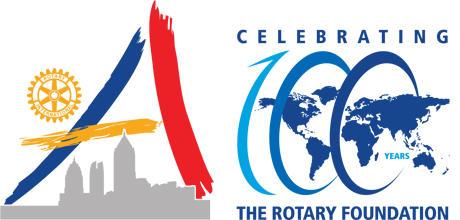 [Speaker Notes: 昨年、財団100周年を祝う国際大会がアトランタで開かれました。]
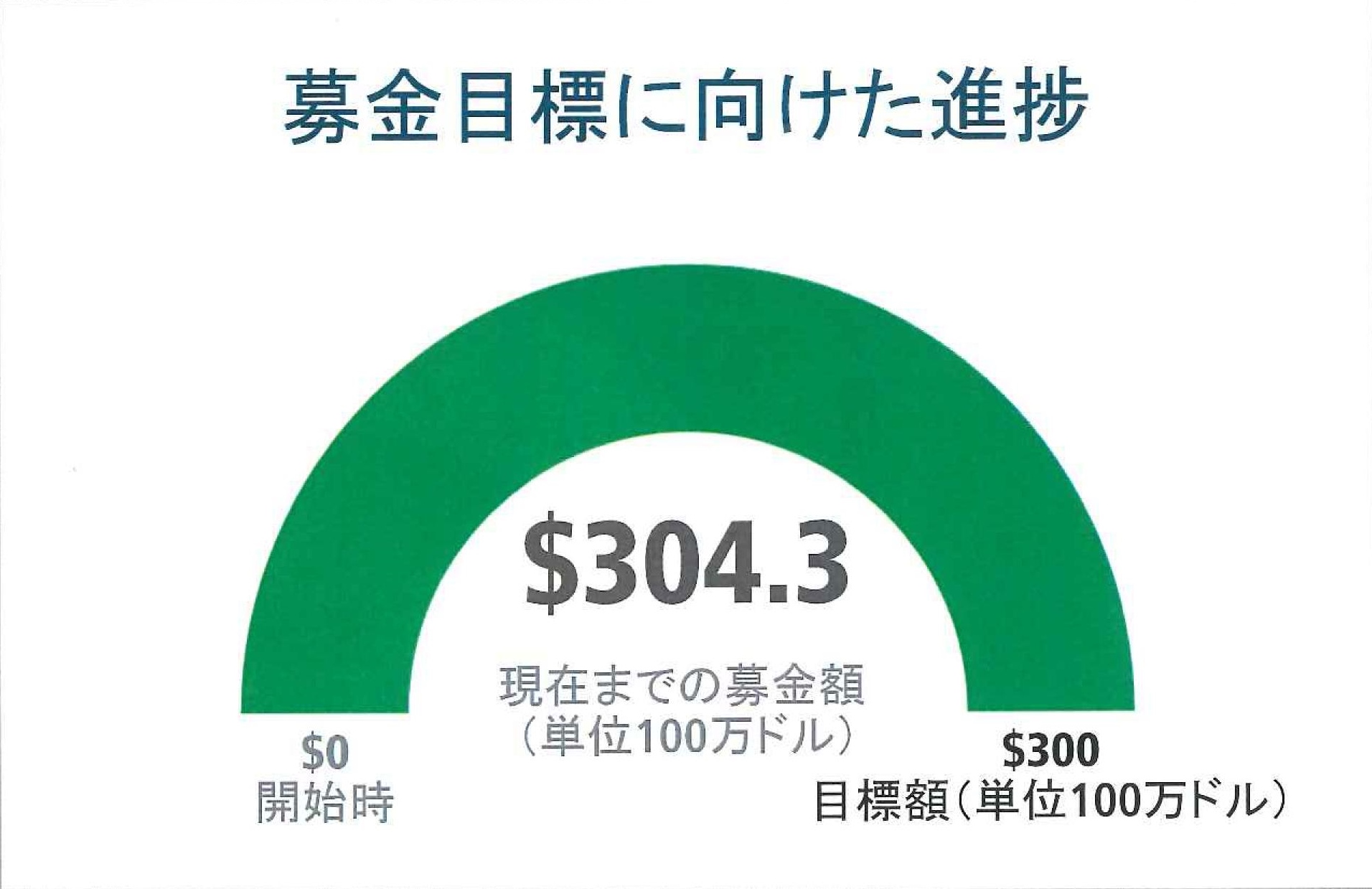 [Speaker Notes: 財団は、100周年の募金目標を
3億ドルとしましたが、これは皆様の善意で見事に達成されました。
財団始まって以来３億ドルを超えたのは初めてで、最高額となっております。]
寄付総額国別トップ８（2016-17）
[Speaker Notes: 寄付総額の多い国を見てみますと、アメリカが1億5000万ドルと多く、
インド、日本と続きます。
上位はアジアの国が占めています。]
寄付総額
[Speaker Notes: 財団への今までの寄付総額は44億ドルで、1947年以来39億5000万ドルが使われております。]
ロータリー財団への寄付
[Speaker Notes: 財団への寄付先にはこの4つがあります。]
ロータリー財団への寄付
[Speaker Notes: これをシェーマにしてみるとこの様になります。]
２０１６ｰ１７年度支出総額　２億６９００万ドル
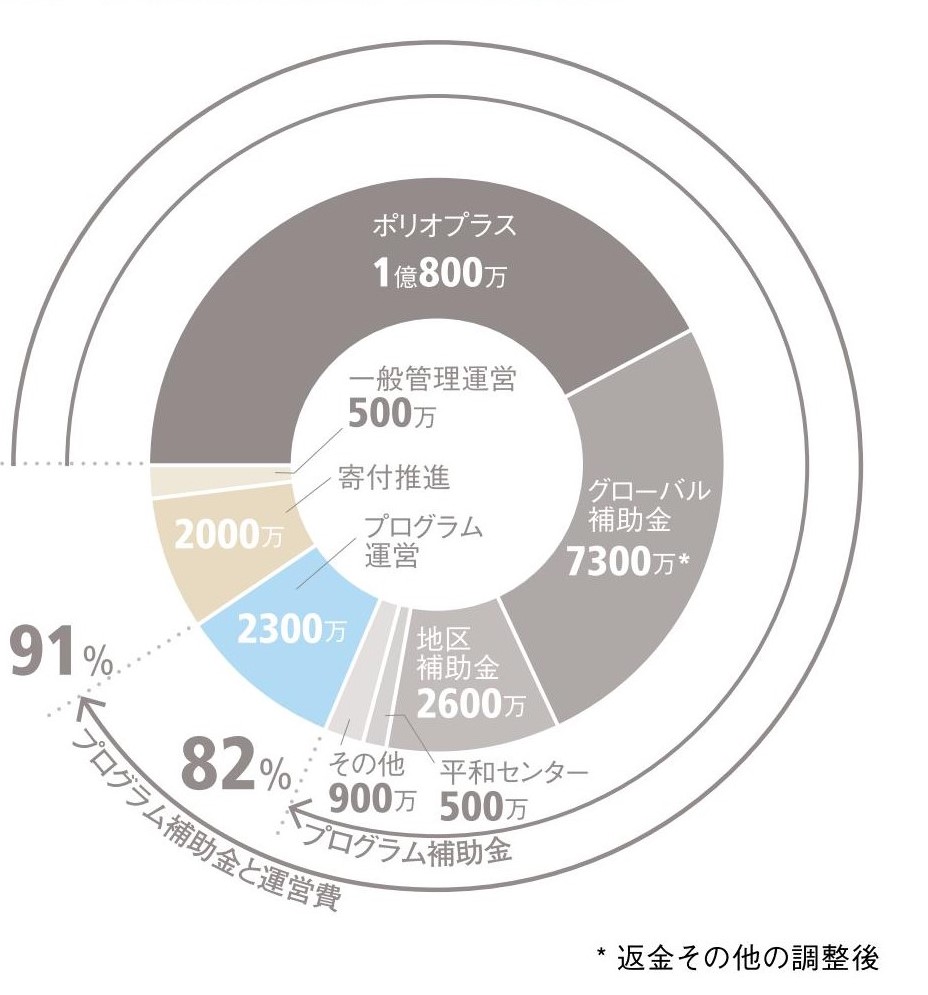 [Speaker Notes: プログラムへの補助金としては、82％が使われました。
管理運営と寄付推進費はわずか9％でした。]
恒久基金
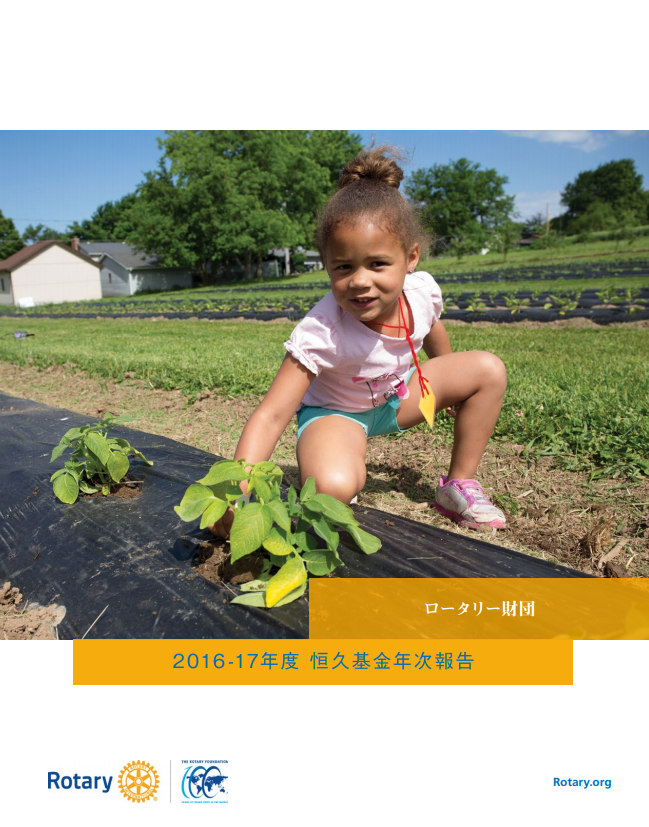 1982年設立。
寄付金は使われる
ことなく、
投資利益のみが、
プログラム活動に
使われます。
恒久基金財務報告書
2016-17年度 恒久基金年次報告書
https://my.rotary.org/ja/financial-reports
[Speaker Notes: 恒久基金については、皆さんなじみが薄いので、すこしご説明をいたします。
寄付元金は使われることなく、投資収益のみが　活動資金として使われます。
スライドの写真は、恒久基金について説明した小冊子です。
詳しくはこれをご覧ください。]
恒久基金
財団の資産　　
　　　１１億７３００万ドル
　（現金4億1800万ドル、誓約7億5490万ドル含む）
　・２０２５年までの目標　
　　　２０億２５００万ドル
　　　（誓約１０億２５００万ドル含む）
[Speaker Notes: 現在、財団の資産である恒久基金は、累積およそ12億ドルで、このほぼ90％が大口寄付によるものです。
財団は、2025年までに　恒久基金を20億2500万ドルにすることを目標としています。
ここにある誓約とは、計画寄付のことで、遺産・退職金・保険金等の寄付を約束することです。
遺贈友の会も計画寄付の一つです。]
世代を超えて世界に貢献する –遺贈友の会
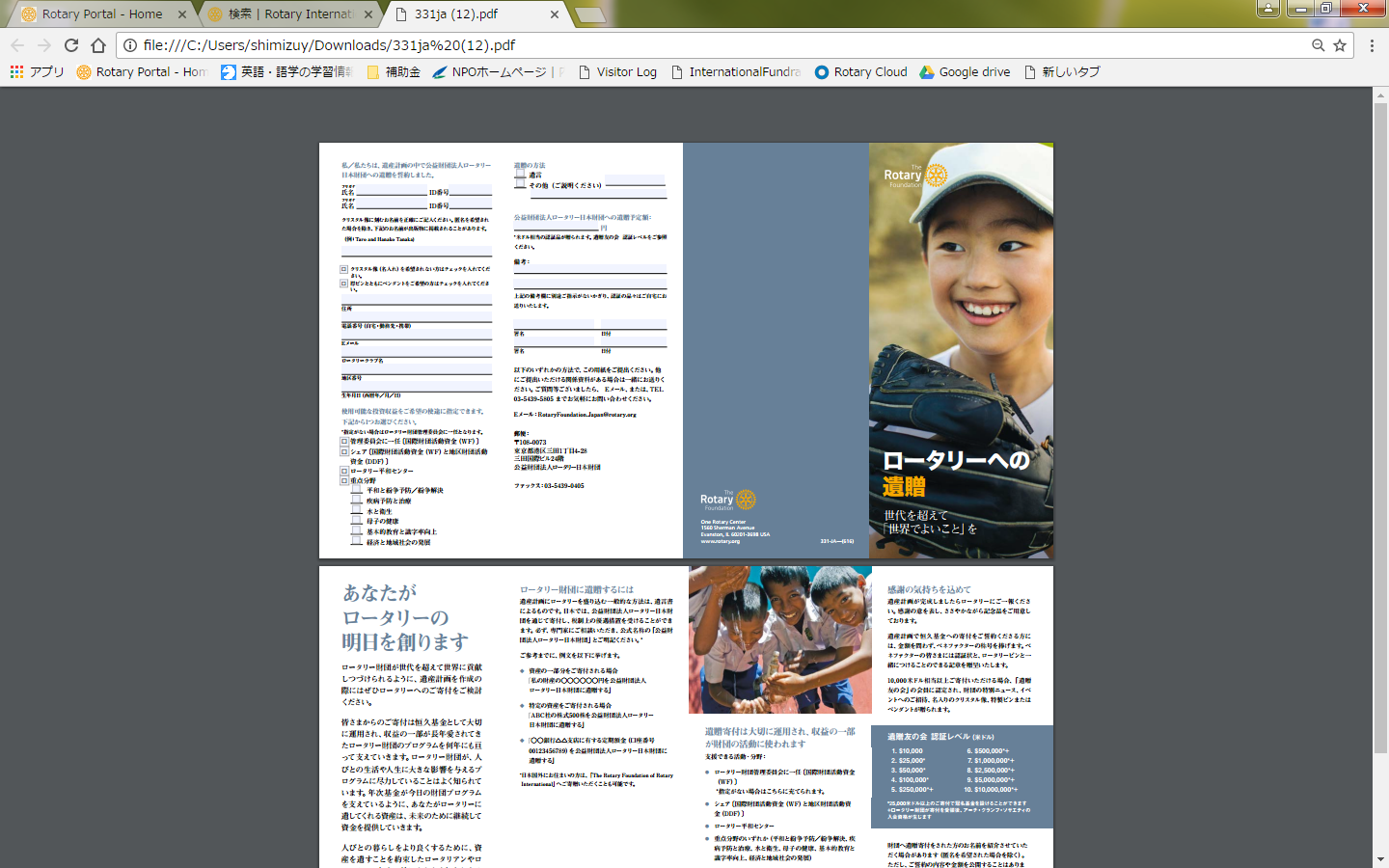 1万米ドル以上の誓約
WF、シェア、ロータリー平和センター、
    重点分野の支援

税制上の優遇措置
[Speaker Notes: 遺贈友の会への入会は、ロータリーの豊かな未来を　約束するものです。
申し込みは、パンフレットに1万ドル以上の寄付をします　と書いて頂くだけで結構です。
今、財団はこの会員を増やすことに　特に力を入れております。
ご協力ください。]
日本の寄付の推移（日本円）
億円
2011年3月 東日本震災
2011年4月 ロータリー日本財団寄付受入開始
[Speaker Notes: 日本の寄付額は最近5年間、増加傾向にあります。
会員減少にもかかわらず増えたのは、大口寄付者の増加が大きく関わっています。]
世界における日本の寄付の割合
＜1991-1996年度＞
＜2011-2016年度＞
24％
26.5％
25.5％
27.9％
25.7％
9.9％
8.8％
7.6％
7.9％
8.4％
5.8％
日本
[Speaker Notes: 日本の寄付額は、20年前は世界の寄付額の４分の１以上を占めておりました。
今は、5.8％となっております。]
寄付目標（日本）
年次基金：一人当たり１５０ドル

ポリオプラス：一人当たり３０ドル

恒久基金：
　　各クラブでベネファクターまたは
　　遺贈友の会会員を１名増やす
[Speaker Notes: スライドは日本のロータリーの目標です。
ご協力ください。]
ロータリー財団の評価
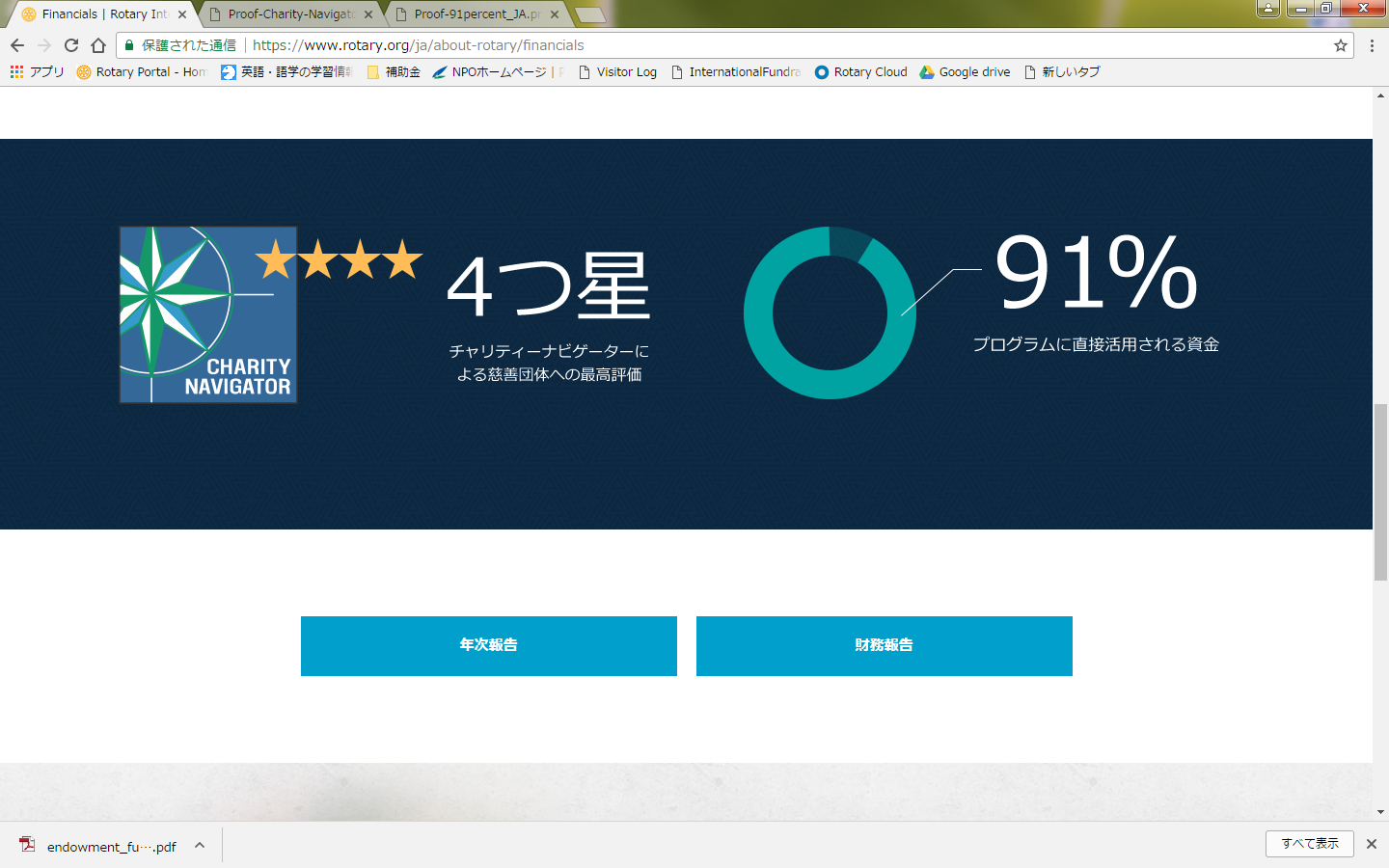 ２０１５-１６年度寄付総額　２億６５６０万ドル支出総額　２億７１００万ドル
財務情報：
https://my.rotary.org/ja/financial-reports
[Speaker Notes: これも先程ご説明がありましように、
ロータリー財団は、慈善団体の評価機関　チャリティナビゲーターから、高い評価を受けております。
これも私が寄付をするなら、ロータリー財団へと思う理由の一つです。]
メジャードナー（大口寄付者）
財団への寄付総額が
＄１０,０００を超えれば
メジャードナー（大口寄付者）
と呼ばれる
[Speaker Notes: メジャードナー、大口寄付者とは、
財団への寄付総額が1万ドルを超えた人です。
ただし、大口寄付とは、一度に1万ドル以上を寄付することを言います。]
2016-17年度世界の大口寄付
世界　１,572件
　　　日本　　　94件

　　　　　　　　（2017年6月末現在）
[Speaker Notes: 昨年度、日本では新たに
94件の、大口寄付がありました。]
地区別メジャードナー数　ゾーン3　　　　　　　　　(2018年6月14日現在）
[Speaker Notes: 地区別のメジャードナー数を見てみますと、
第３ゾーンでは第２６５０地区の214人が群を抜き、２６９０，２６６０，2６４０,２６８０と続きます。]
会員100人に対しての大口寄付者数
第3ゾーン
[Speaker Notes: 会員100人に対しての大口寄付者数を調べてみますと、34地区平均2.35人です。
一番多いのは、第2770埼玉南東、第3ゾーンで平均以上は2650京都、2640大阪南部・和歌山、2690岡山です。]
ＡＫＳ（アーチ・クランフ・ソサエティ）
財団への寄付が２５万ドルに達した

メジャードナーを顕彰する制度です。
[Speaker Notes: アーチ・クランフ・ソサエティ会員とは、メジャードナー大口寄付者のレベル４を　超えた方をいいます。]
アーチ・クランフ・ソサエティ メンバー
[Speaker Notes: 入会者も、年々増加しております。
昨年は財団100周年でもあり、急増しました。]
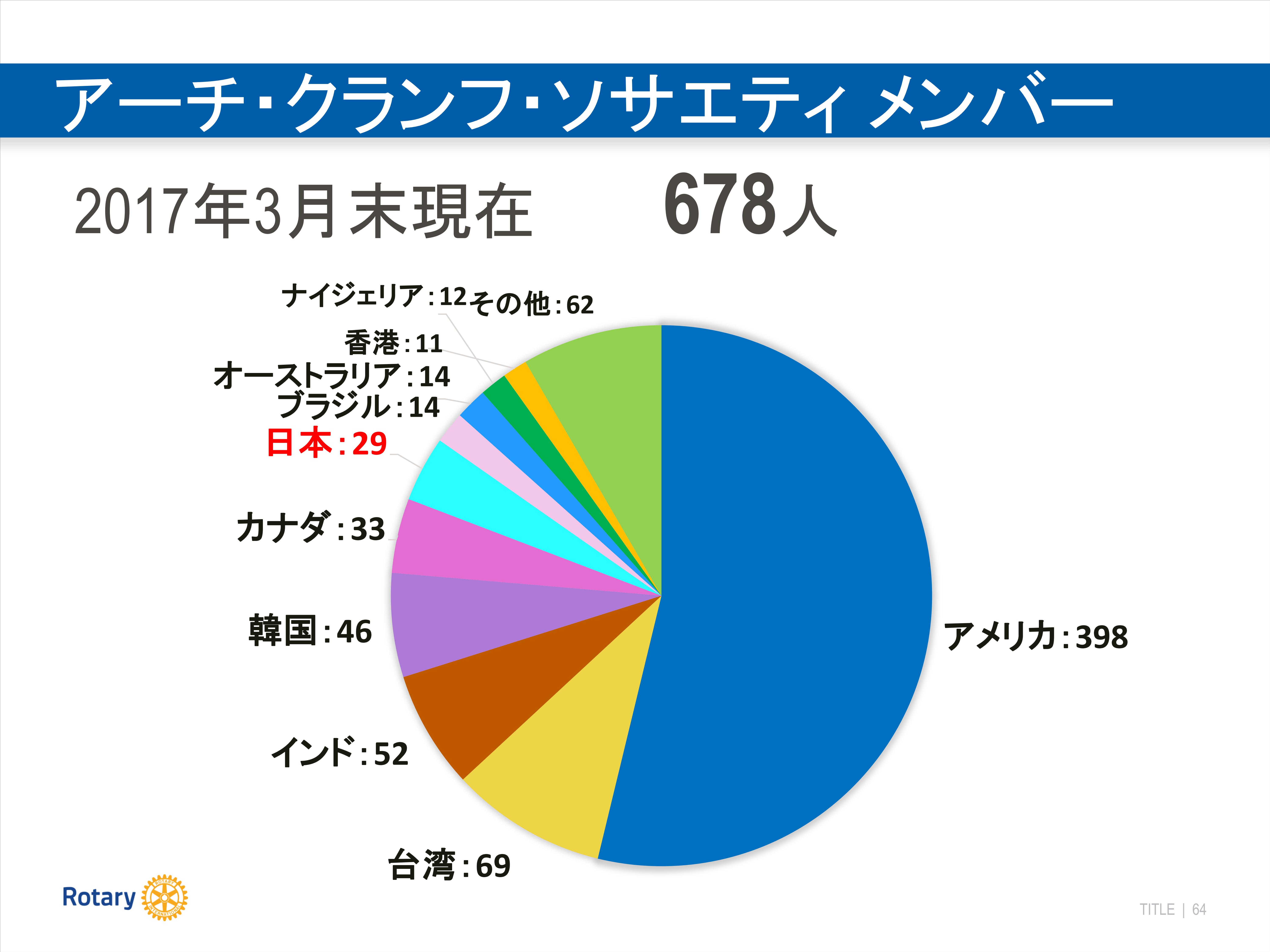 アーチ・クランフ・ソサエティ メンバー
2017年3月末現在　　　678人 メンバー
[Speaker Notes: 2017年３月末、の円グラフです。
アメリカが大半を占めておりますが、世界で678人であったのが、今年の5月末には862人となっております。
日本も29人から現在36人となっております。]
ＡＫＳ（2017ｰ18）
[Speaker Notes: この度、新たにAKSに入会される７組の方々です。
大きなご支援をありがとうございました。]
最後に
ロータリー財団への寄付金は
財団の血液です。
世界にインスピレーションを与えようとするなら
ただ想いを募らせるだけでなく、
それに向かって資金を
提供してください。
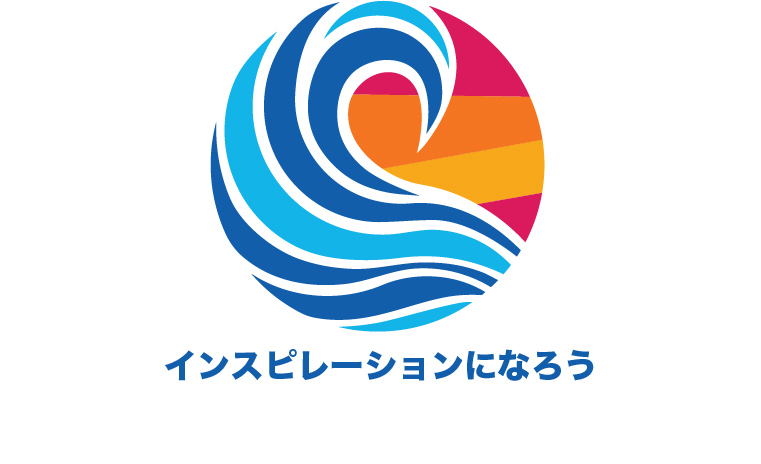 [Speaker Notes: 最後に私から皆様へのお願いです。

ロータリー財団への寄付金は、財団の血液です。
世界にインスピレーションを与えようとするなら
ただ想いを募らせるだけでなく、
それに向かって資金を提供してください。
私たちは夢見る人でなく、行動する人だからです。]
参考にした資料　　Ｍｙ　Ｒｏｔａｒｙ　　２０１６年手続要覧　　２０１７　ROTARY CODE OF POLICIES　　２０１７　Ｅ/ＭＧＡワークブック
[Speaker Notes: ご清聴ありがとうございました。]